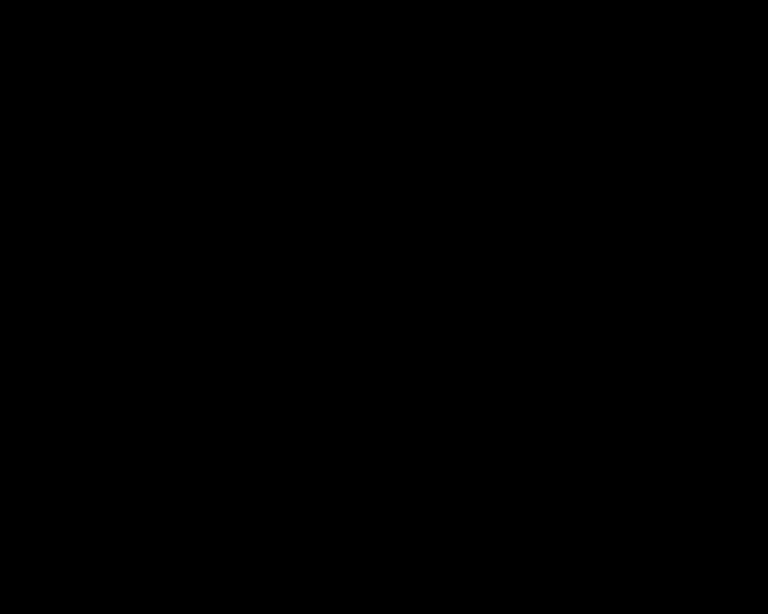 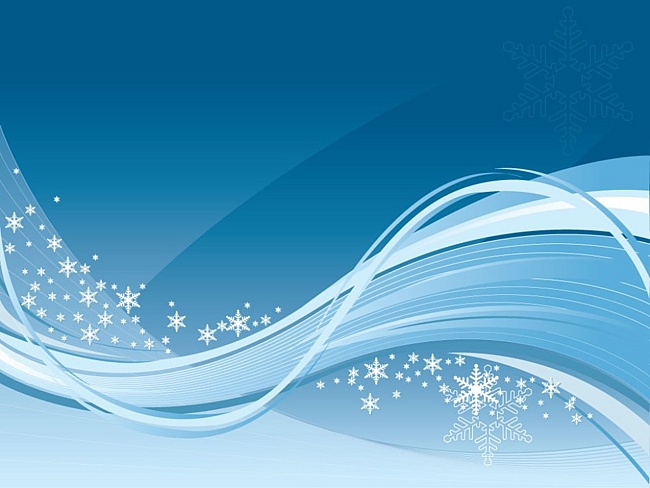 Миру знаний нет предела,
Так скорей, друзья, за
ДЕЛО!
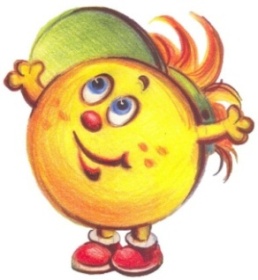 2
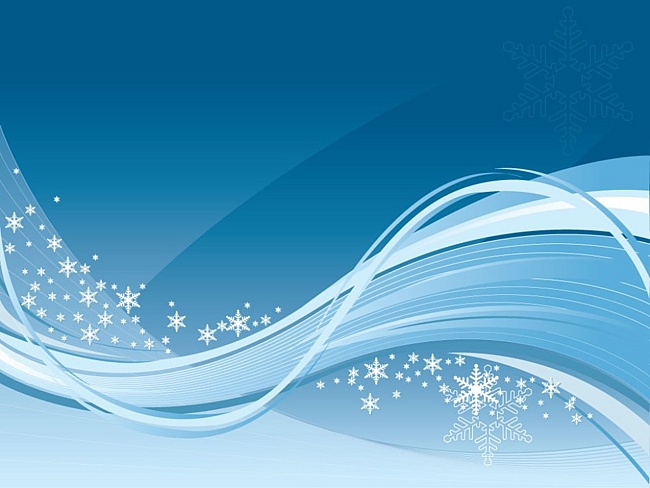 ГЛАВНЫЕ  ЧЛЕНЫ   ПРЕДЛОЖЕНИЯ
подлежащее
сказуемое
Ребята     спешат      в   школу?
Наступило  февральское   утро.
В   классе  они  трудятся!
3
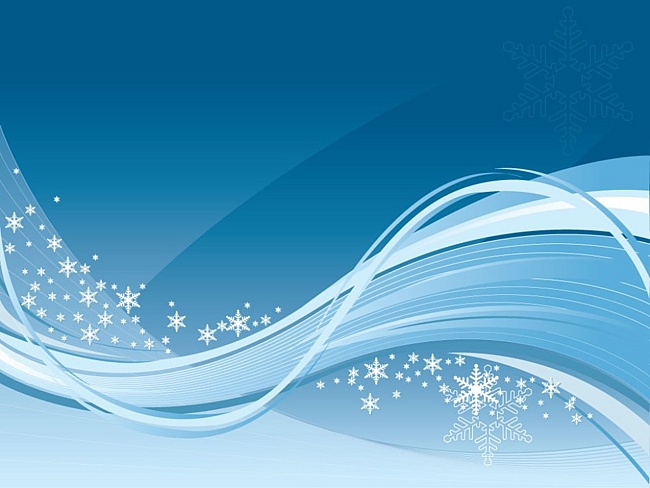 Весь урок  мы    открываем, исследуем,  узнаём  тайны    родного языка.
?
4
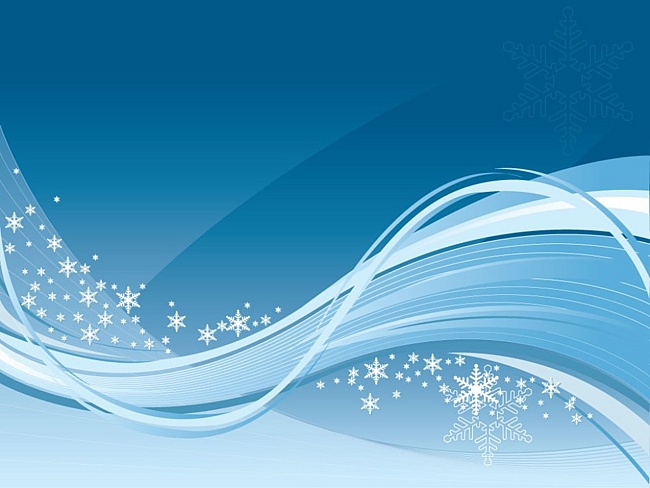 ПЛАН:
1. Прочитать предложение.
2. Найти главные члены предложения..
3. Определить их место и связь между собой.
4. Обобщить наблюдения.
5
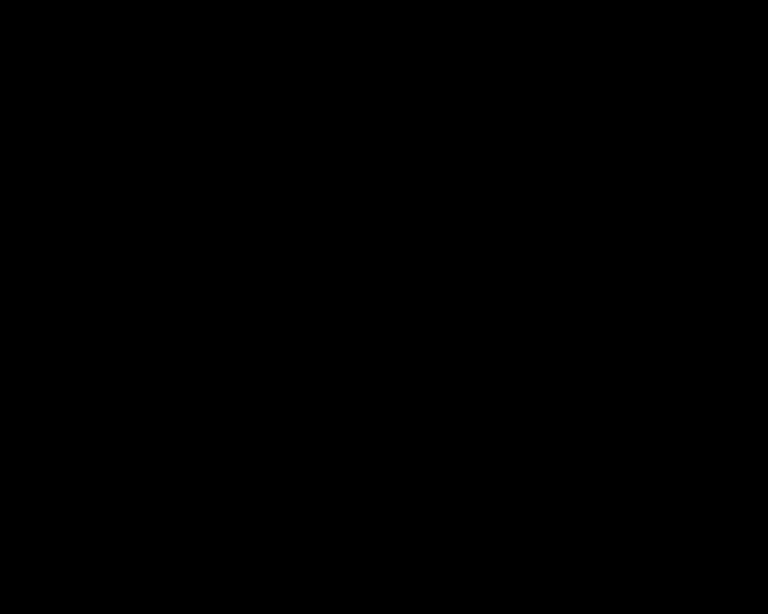 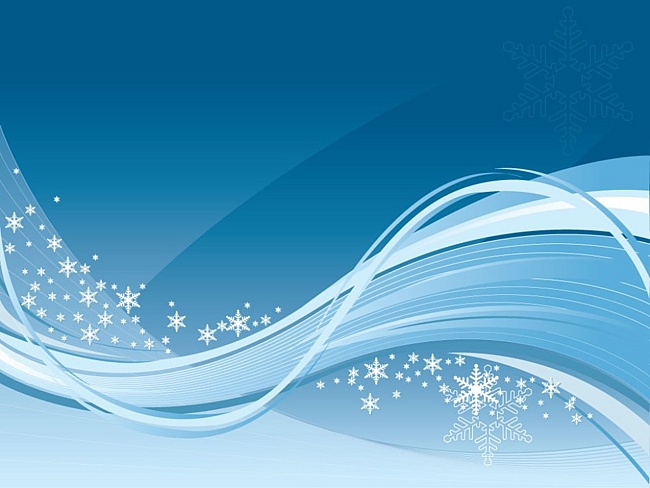 Сейчас заведём мы  игрушки.  Запрыгают  зайцы,    лягушки.
7
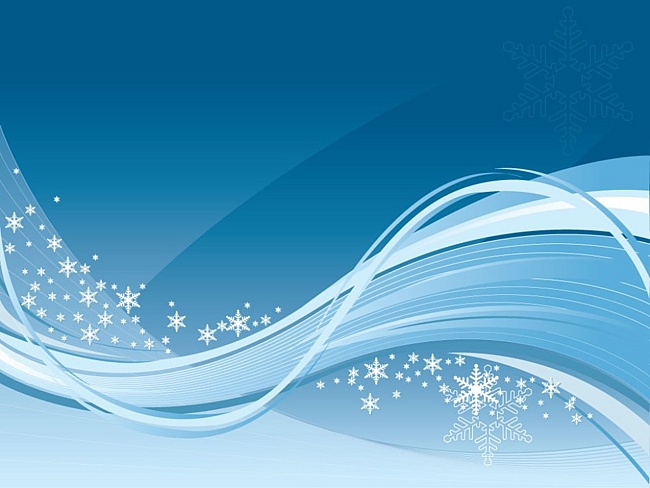 Весь урок  мы    открываем, исследуем,  узнаём  тайны    родного языка.
8
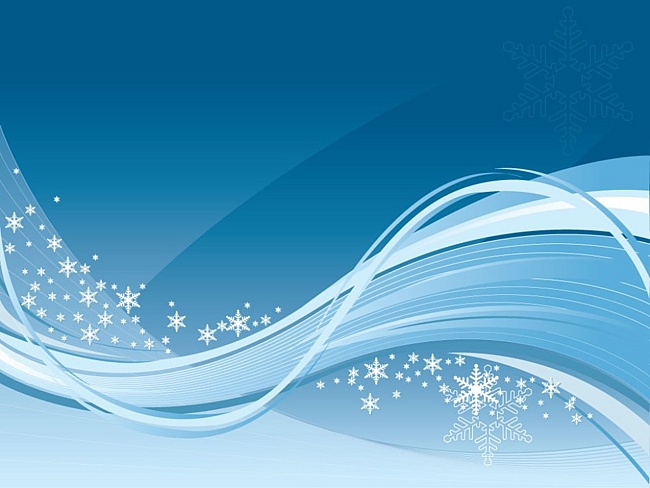 Всё понял (а). Ошибок нет. Могу объяснить другому.
Понял (а), но ошибка есть
Не всё понял(а).  Есть ошибки.
Не понял (а). Много ошибок.
9
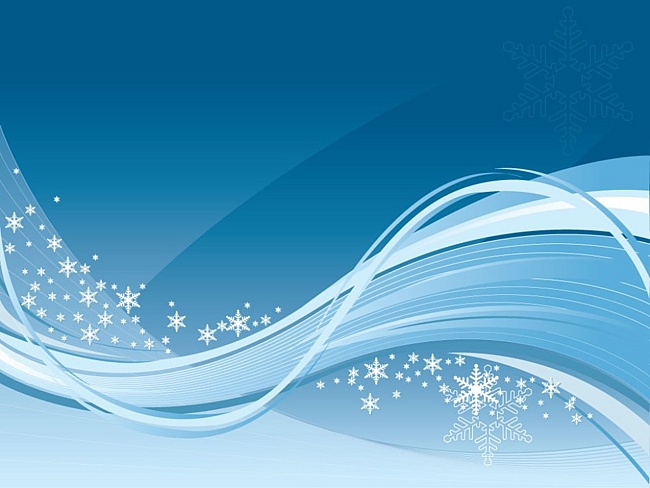 Придумать и записать по одному предложению с несколькими подлежащими и  сказуемыми.
с. 38-39 (памятка), выписать два предложения с несколькими подлежащими и сказуемыми
с. 38-39 (памятка),
 Р/т № 424 все задания
с. 38-39 (памятка), 
№ 424 (только в учебнике)
10
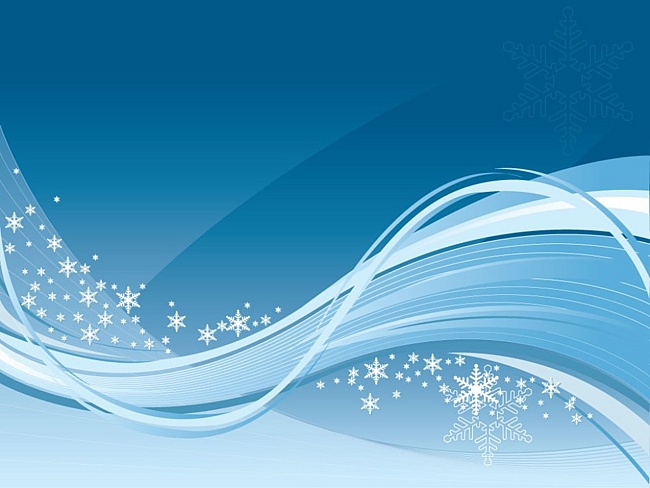 Оцените 
свою работу на уроке
11
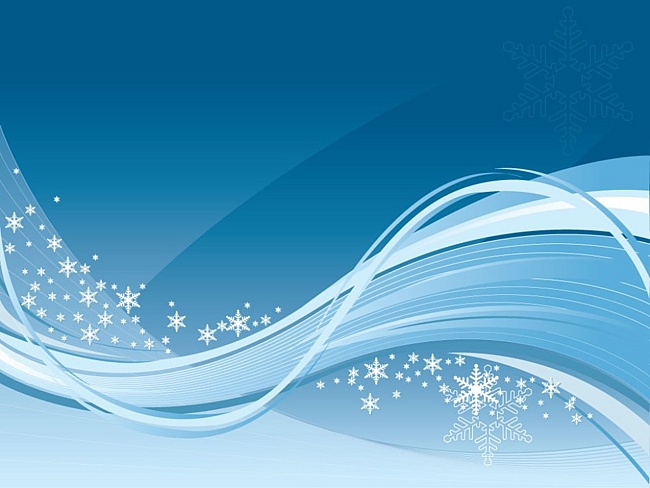 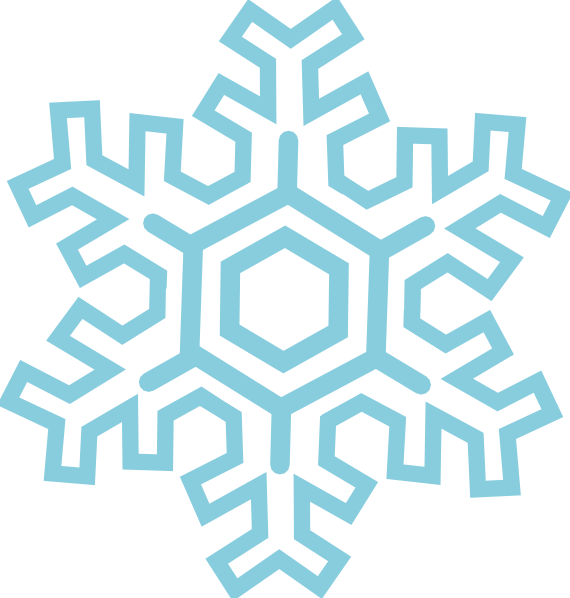 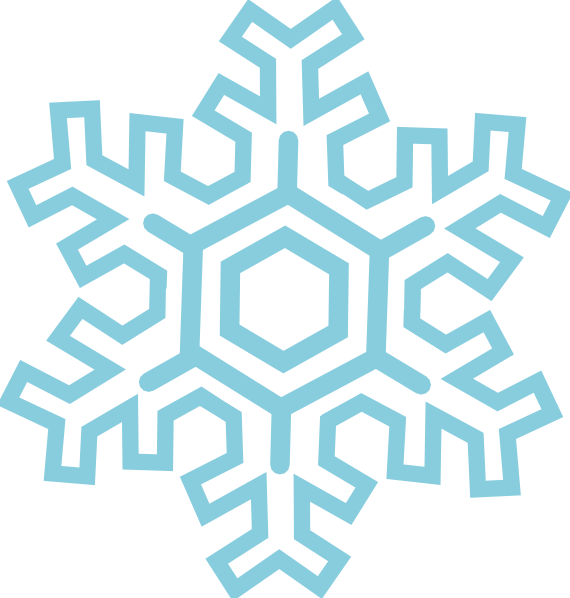 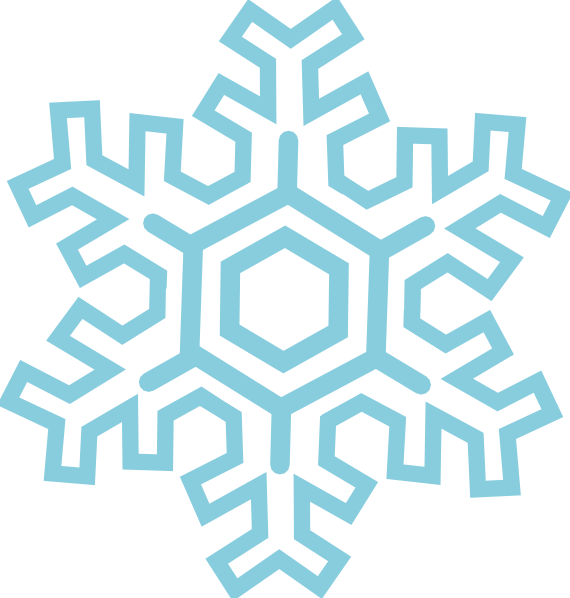 Успешность при выполнении самостоятельной работы
Выполнение правил общения на уроке
Личный вклад в «открытие нового знания»
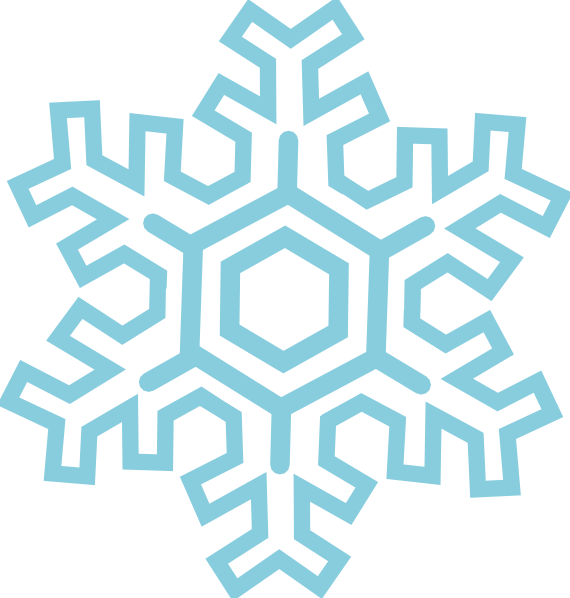 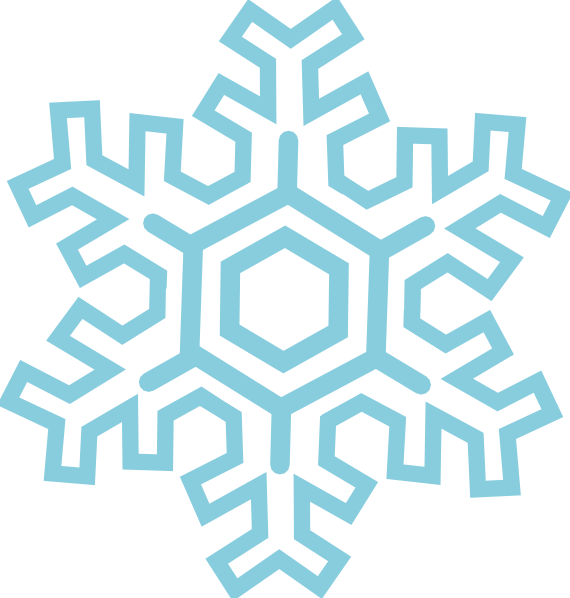 Степень учебной активности
на уроке
Степень активности  при работе  в  паре (группе)
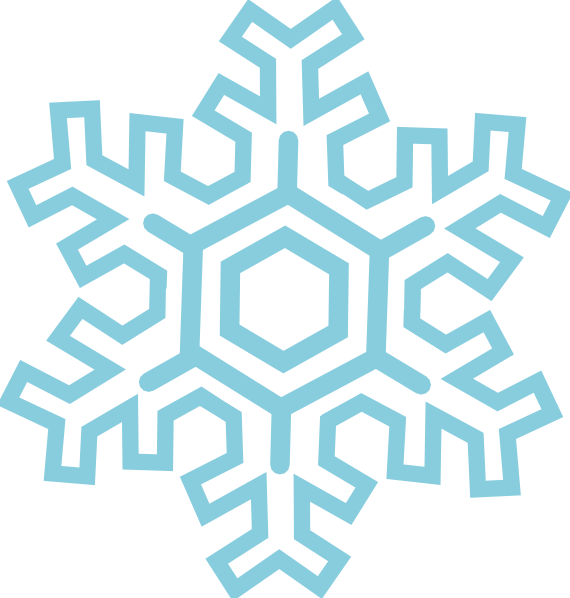 Качество выполнения  письменной работы   в тетради
12